«Nous faisons 100% de nos affaires avec des objets dont tout le monde veut se débarrasser !»
Structure du groupe100% familialFondation en 1965280 collaborateurs
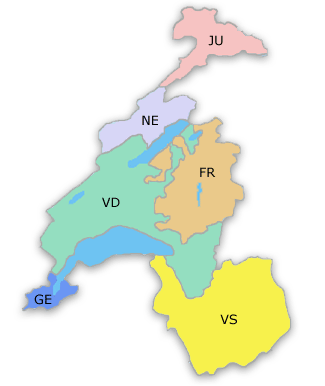 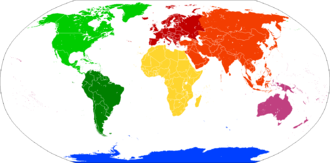 Industriel
6 cantons
Trading
6 continents
Vipa
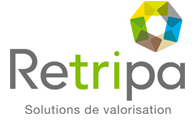 Vos déchets sont précieux !